Contraloría Social
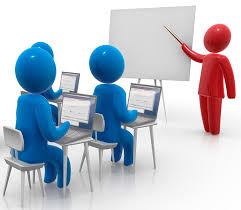 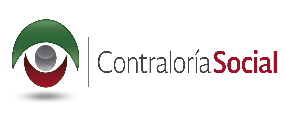 ¿Que es?
S.E. María Esmeralda Simental Rodríguez
Secretaria del Subdirector de Vinculacion y extensión educativa
675-86-7-07-48
esme_ge2@hotmail.com
CONTRALORÍA SOCIAL DE LA INSTANCIA EJECUTORIA, 2018 PROGRAMA DE FORTALECIMIENTO DE LA CALIDAD EDUCATIVA (PFCE)2017
“Este programa es publico ajeno a cualquier partido político. Queda prohibido el uso para fines distintos a los establecidos en el programa. Quien haga uso indebido de los recursos de este programa deberá ser denunciado y sancionado con la ley aplicable y ante autoridad competente”.
[Speaker Notes: Para cambiar este folleto, reemplace nuestro contenido de ejemplo por contenido propio. Otra opción, si prefiere empezar desde cero, es presionar el botón Nueva dispositiva de la pestaña Inicio para insertar una página nueva. Ahora escriba el texto e inserte las imágenes en los marcadores de posición vacíos. Para cambiar el logotipo, seleccione la imagen “sustituir con LOGOTIPO” y elija Cambiar imagen en la pestaña Formato de Herramientas de imagen.

¿Se ha fijado en que hemos incluido las marcas por las que debe doblar? Son muy tenues, pero si no quiere que aparezcan en el folleto, selecciónelas y bórrelas antes de imprimir.]
¿Qué es?
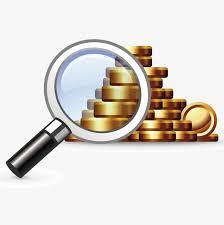 “Se constituirán Comités en las localidades en las que se ejecute el programa federal atendiendo a las características operativas del mismo y a lo establecido en la Estrategia Marco
La Contraloría Social, conforme al artículo 69 de la Ley General de Desarrollo Social, se define como:
El mecanismo de los beneficiarios, de manera organizada, para verificar el cumplimiento de las metas y la correcta aplicación de los recursos públicos asignados a los programas de desarrollo social.”.
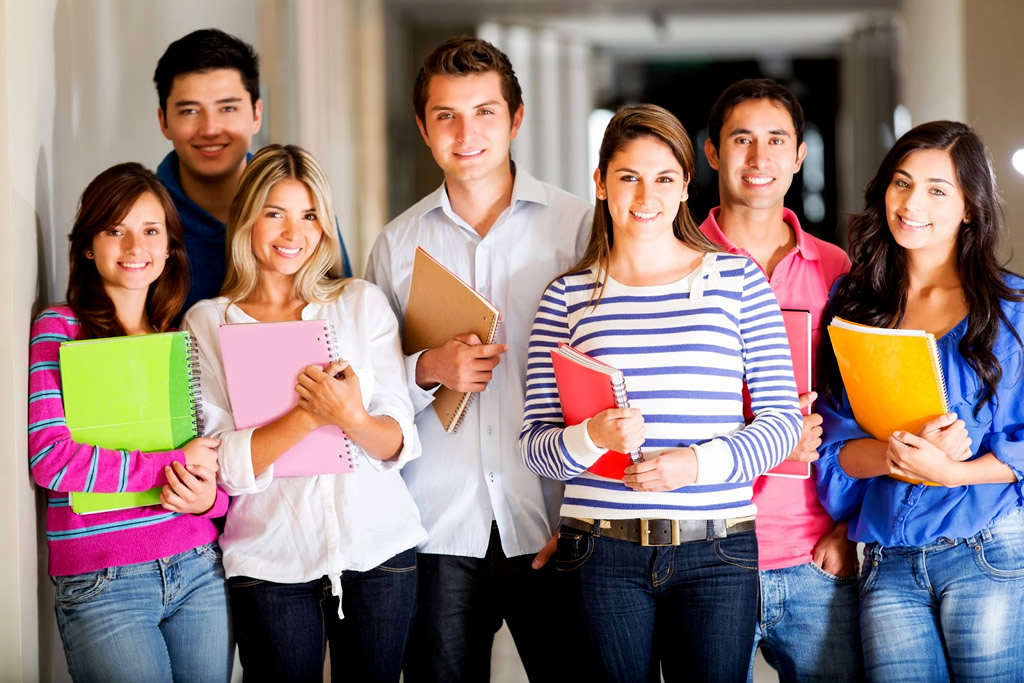 Funciones:
“I. Solicitar la información a las autoridades federales, estatales y municipales responsables de los programas de desarrollo social que considere necesaria para el desempeño de sus funciones;
“II. Vigilar el ejercicio de los recursos públicos y la aplicación de los programas de desarrollo social conforme a la Ley y a las reglas de operación;
“III. Emitir informes sobre el desempeño de los programas y ejecución de los recursos públicos;
IV. Atender e investigar las quejas y denuncias presentadas sobre l“V.
 Presentar ante la autoridad competente las quejas y denuncias que puedan dar lugar al fincamiento de responsabilidades administrativas, civiles o penales relacionadas con los programas socialesa aplicación y ejecución de los programas, y
BENEFICIARIOS
¿Que es PFCE 2017?
ALUMNOS: que estén dentro de la matricula de la Universidad Tecnológica de Poanas
MAESTROS: es aquel individuo que se dedica a enseñar o que realiza acciones referentes a la enseñanza. La palabra deriva del término latino docens, que a su vez procede de docēre (traducido al español como “enseñar”). 
ADMINISTRATIVOS: El recurso humano educativo, que tienen las relaciones con el estudiantado, así como la planificación, evaluación y gestión de las necesidades de ellos.
El Programa de Fortalecimiento de la Calidad Educativa, es una iniciativa de la SEP que se enmarca en lo establecido por los artículos 3o. de la Constitución Política de los Estados Unidos Mexicanos, un medio estratégico para contribuir al logro de las metas establecidas en el Plan Nacional de Desarrollo (PND) 2013-2018, mediante el otorgamiento de recursos financieros extraordinarios destinados para la mejora y el aseguramiento integral de la calidad de la oferta educativa, así como de los servicios que ofrecen las instituciones de Educación Superior (IES
[Speaker Notes: Para cambiar este folleto, reemplace nuestro contenido de ejemplo por contenido propio. Otra opción, si prefiere empezar desde cero, es presionar el botón Nueva dispositiva de la pestaña Inicio para insertar una página nueva. Ahora escriba el texto e inserte las imágenes en los marcadores de posición vacíos. Para cambiar el logotipo, seleccione la imagen “sustituir con LOGOTIPO” y elija Cambiar imagen en la pestaña Formato de Herramientas de imagen.

¿Se ha fijado en que hemos incluido las marcas por las que debe doblar? Son muy tenues, pero si no quiere que aparezcan en el folleto, selecciónelas y bórrelas antes de imprimir.]